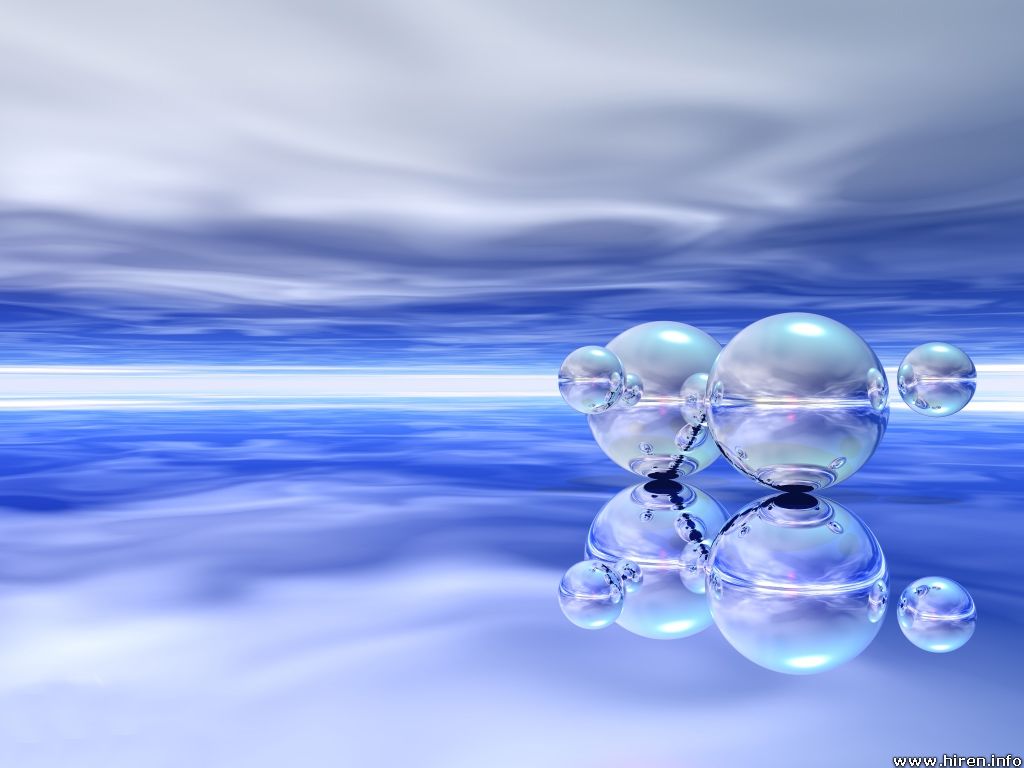 E-cloud Simulation Meeting
Ecloud simulations for the LHC arcs
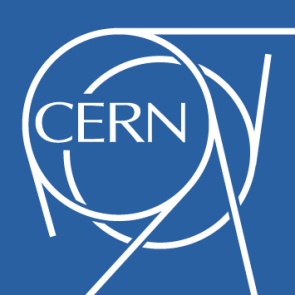 Humberto Maury Cuna
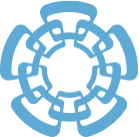 November 28th,  2011
Outline
Quadrupole heat load oscillations

25-ns heat load benchmarking

Beam pipe radius scan

Gaussian-Flat bunch profile comparison.
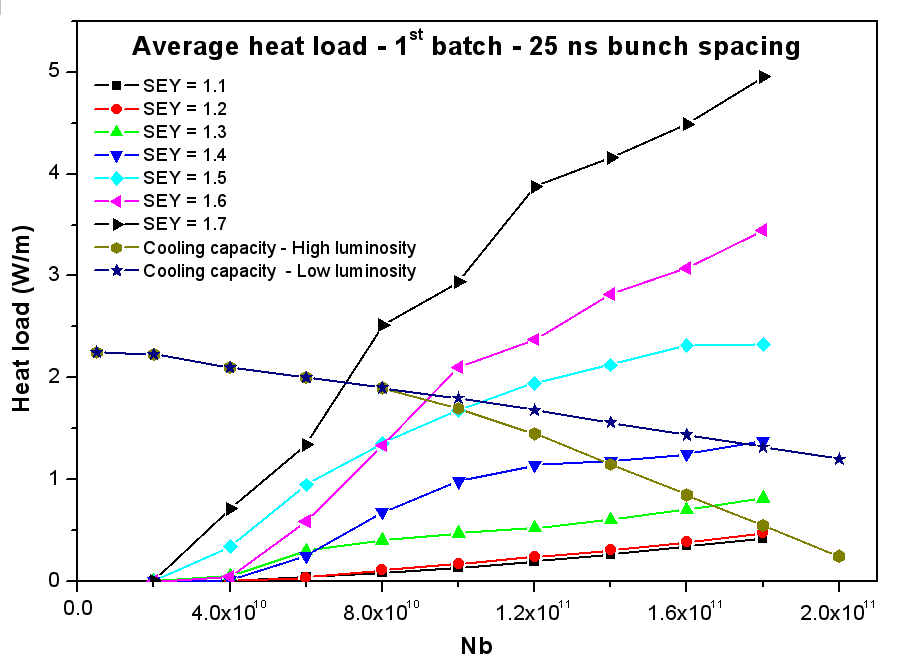 Simulation parameters for 25 ns
We used a pressure of 32 nTorr
72bunches
X 3
925ns
nistep = 2500
Simulation parameters for 50 ns – Drift
* We used a primary photoelectron emission yield =0.0001233
36bunches
36 bunches
(1)
200ns
nistep = 2500
Heat load: Profile Dependence (dipole section)
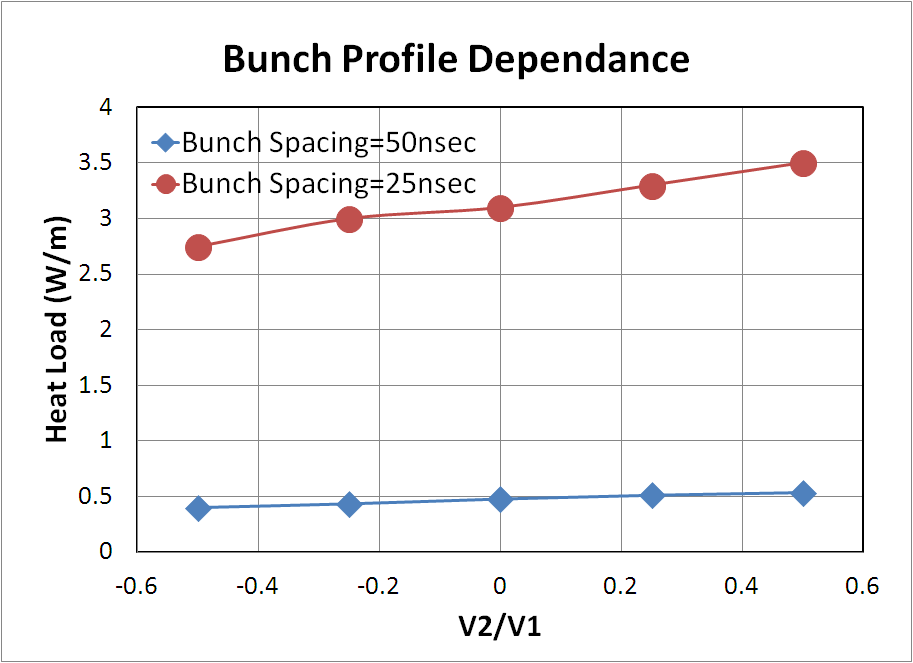 4E11ppb
Average
BLM
BSM
Gaussian
Flat
Conclusions
Quadrupole oscillations still appear for different simulations parameters and solving routines.
Gaussian-bunch-profile heat load is higher than Flat-bunch-profile heat load. 
For R = 0.2, the 25-ns heat load benchmarking gives a SEY ~ 1.8.
The uncertainty in the absolute heat load value is of the order of 10-20%
Thank you for your attention